Chào các em tham gia tiết học  hôm nay
MÔN: Tiếng Việt
LỚP 1
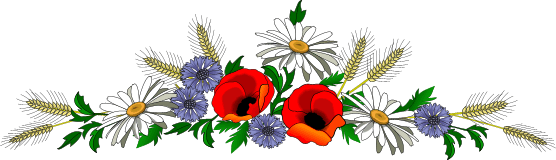 Giáo viên giảng dạy: 
Trường:
non
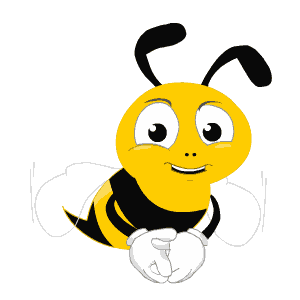 Ong
học
việc
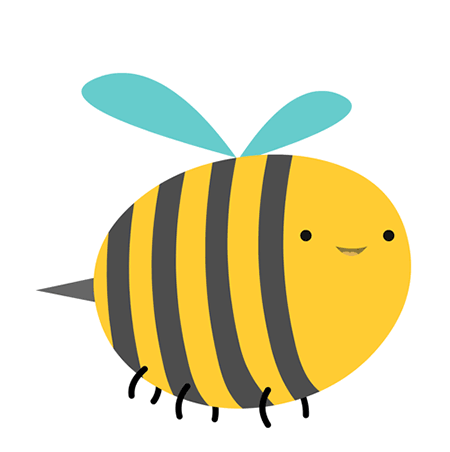 The little bee
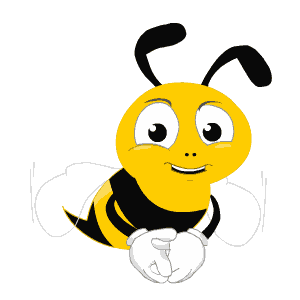 Điền vào chỗ trống: h.... vòi
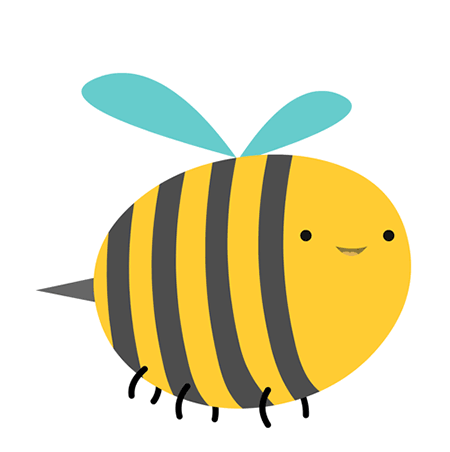 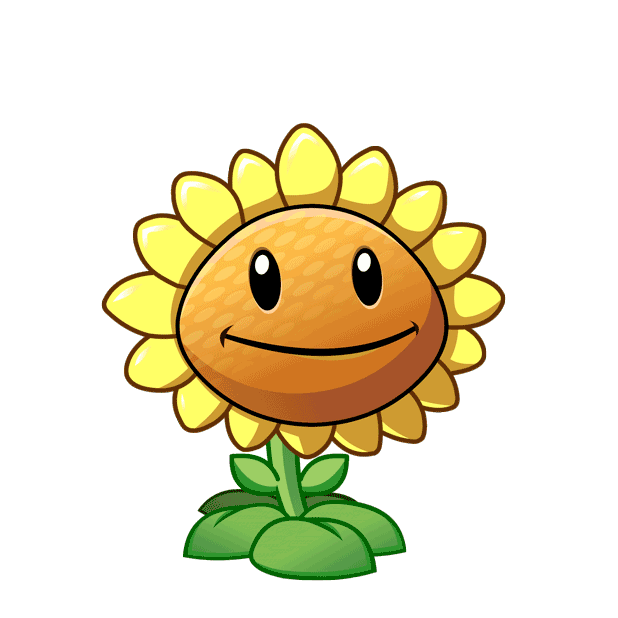 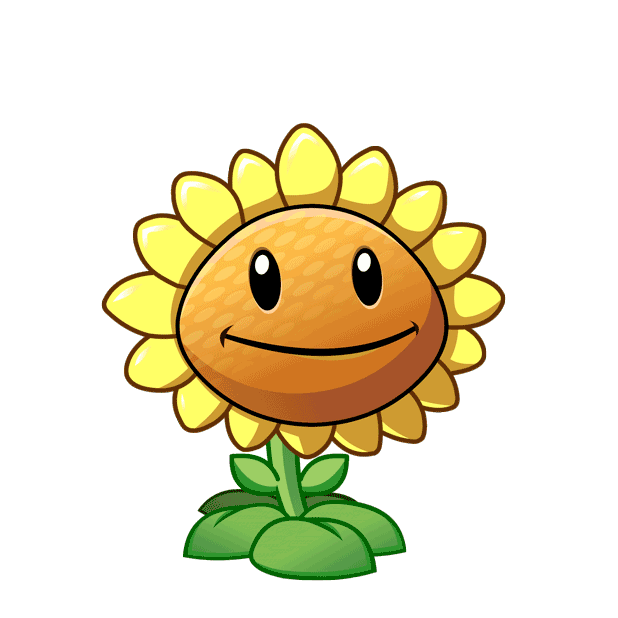 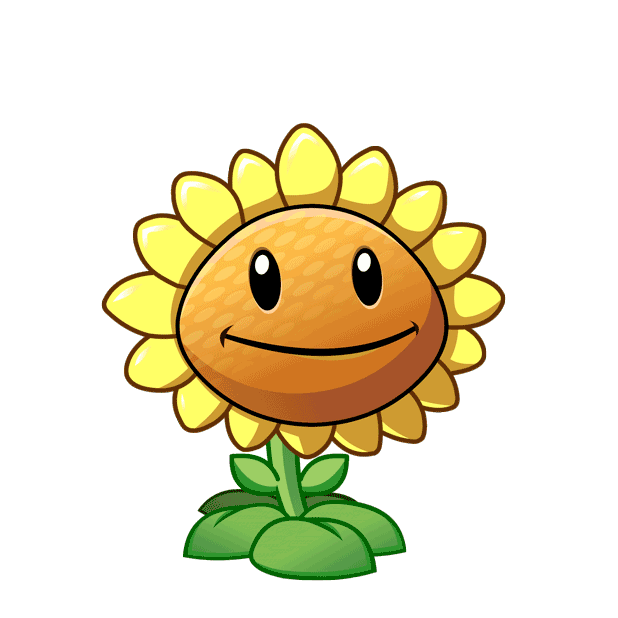 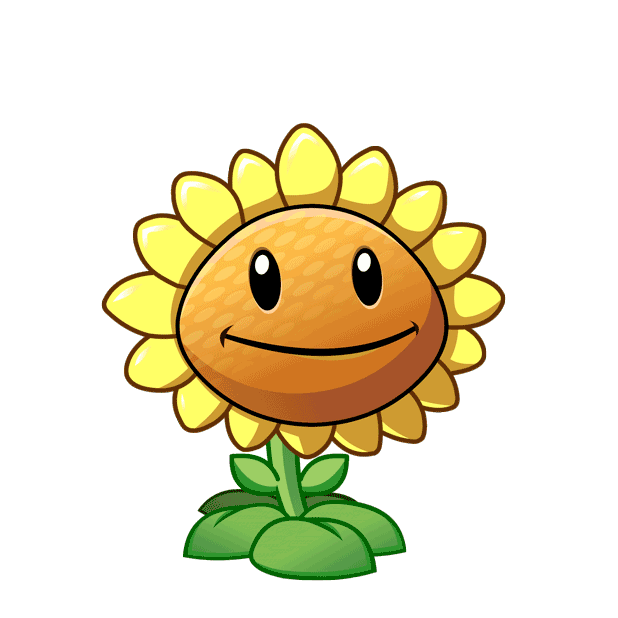 A. uơ
B. uê
C. oe
D. oa
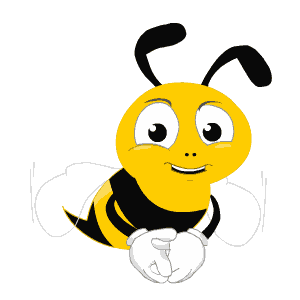 Điền vào chỗ trống: ngúc ng....
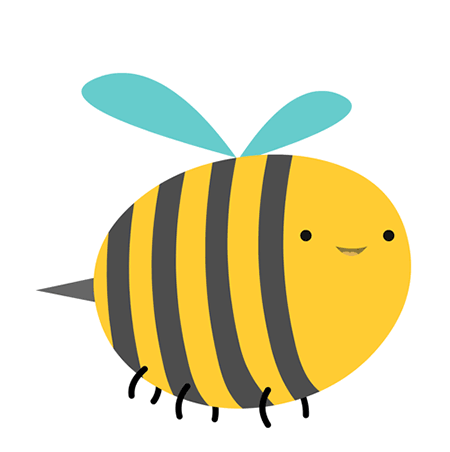 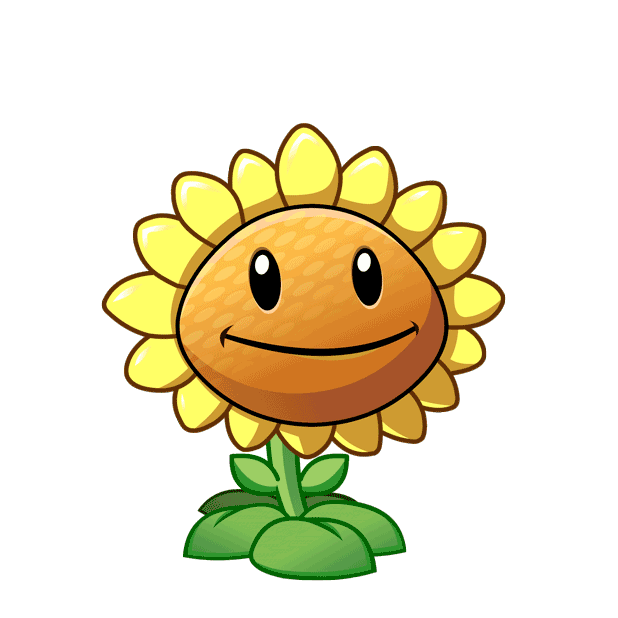 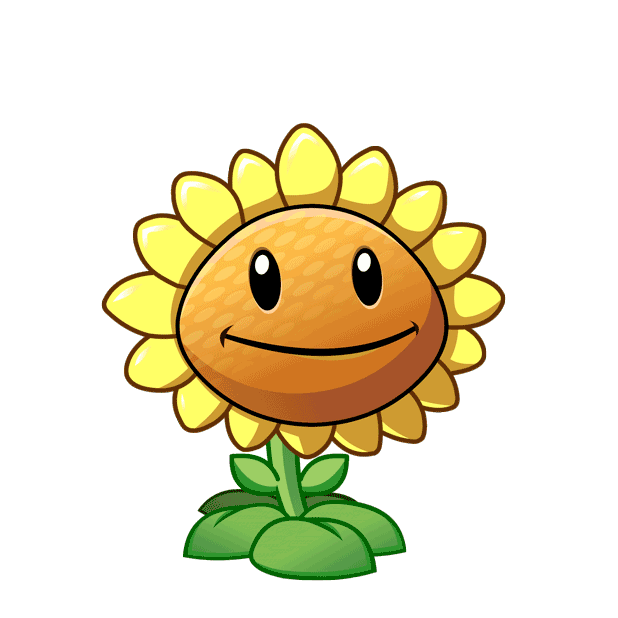 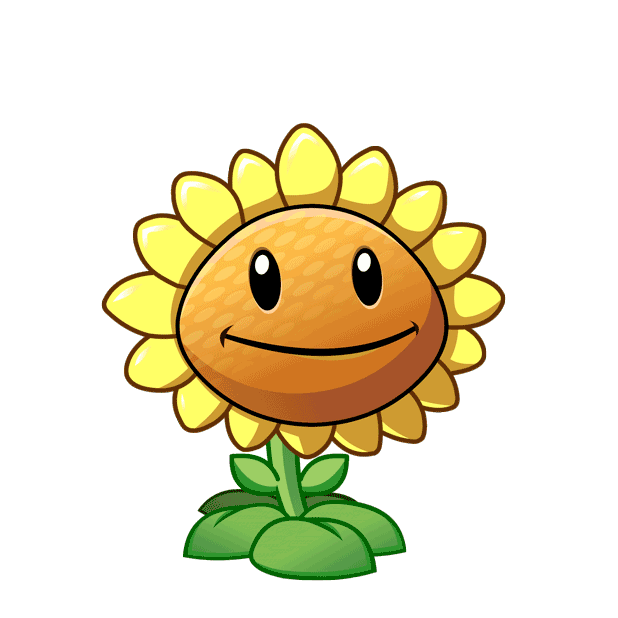 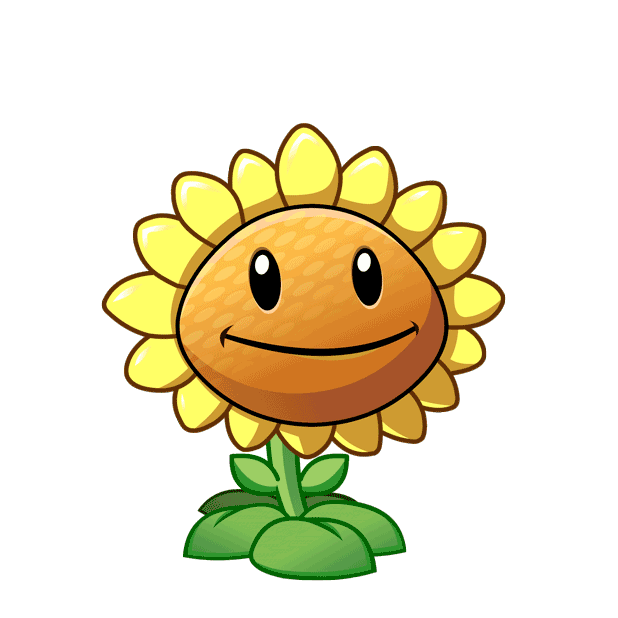 A. oac
B. oắc
C. oa
D. oe
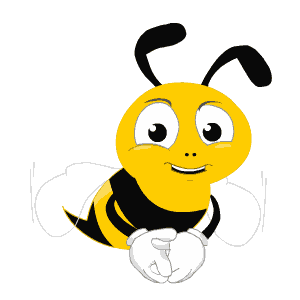 Điền vào chỗ trống: tiết m...?
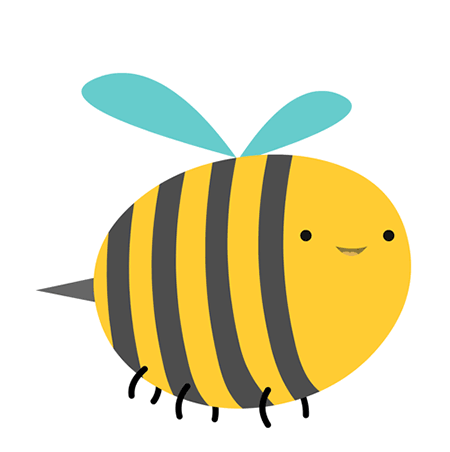 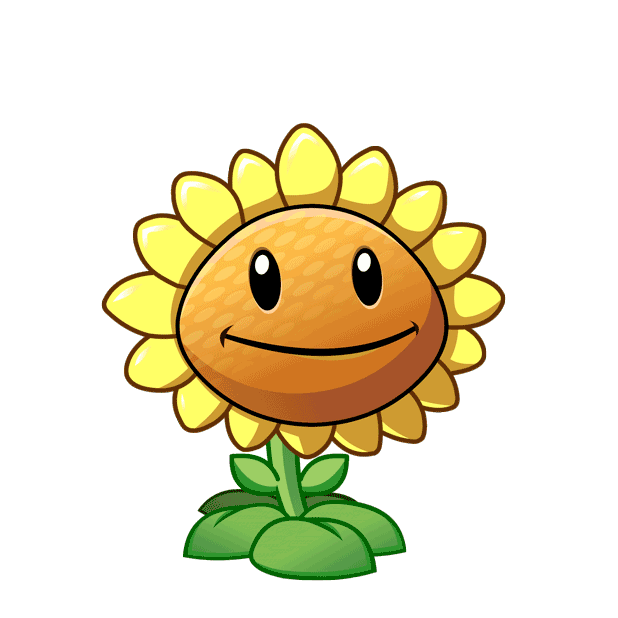 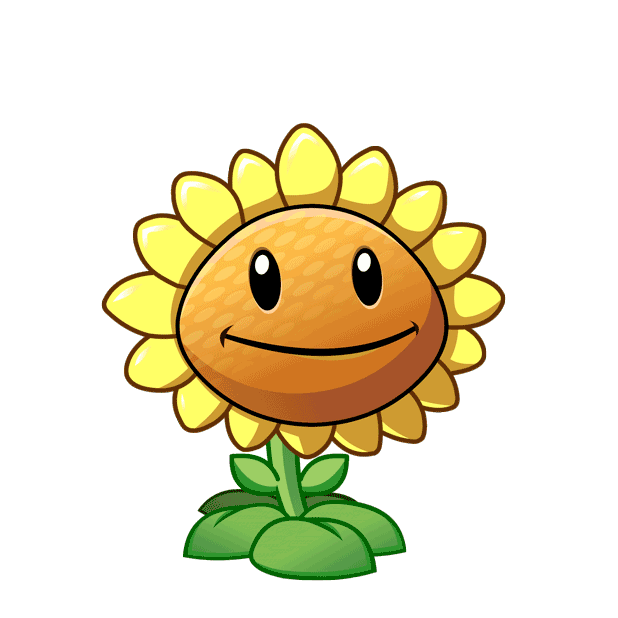 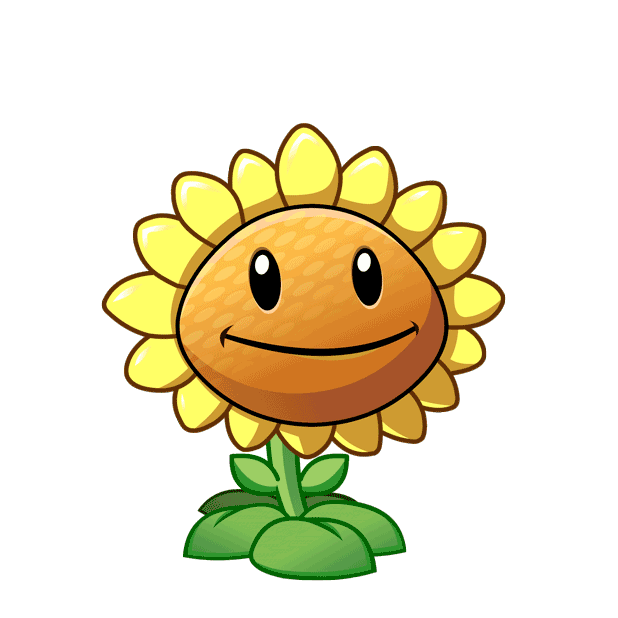 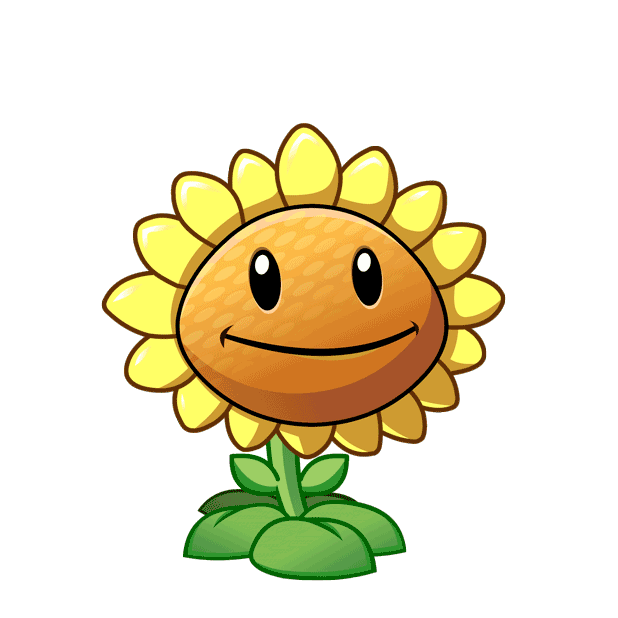 A. it
B. uê
C. oa
D. ục
Ôn tập
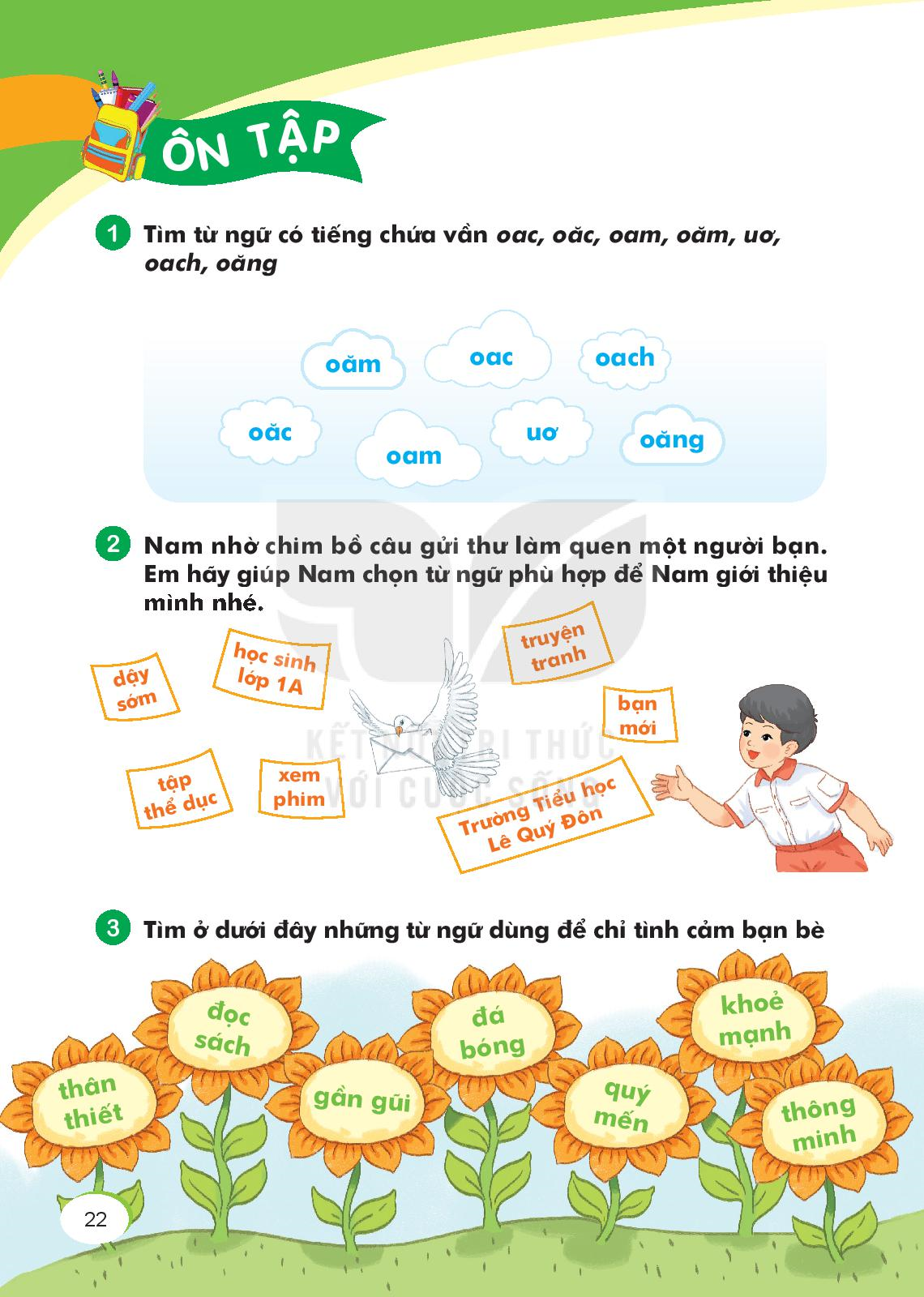 nghệch ngoạc, lạ hoắc, xồm xoàm, oái oăm, huơ vòi, kế hoạch, loăng quăng
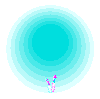 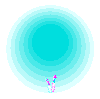 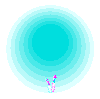 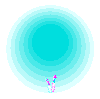 Bạn giỏi quá
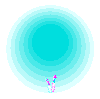 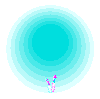 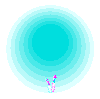 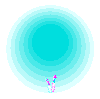 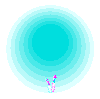 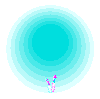 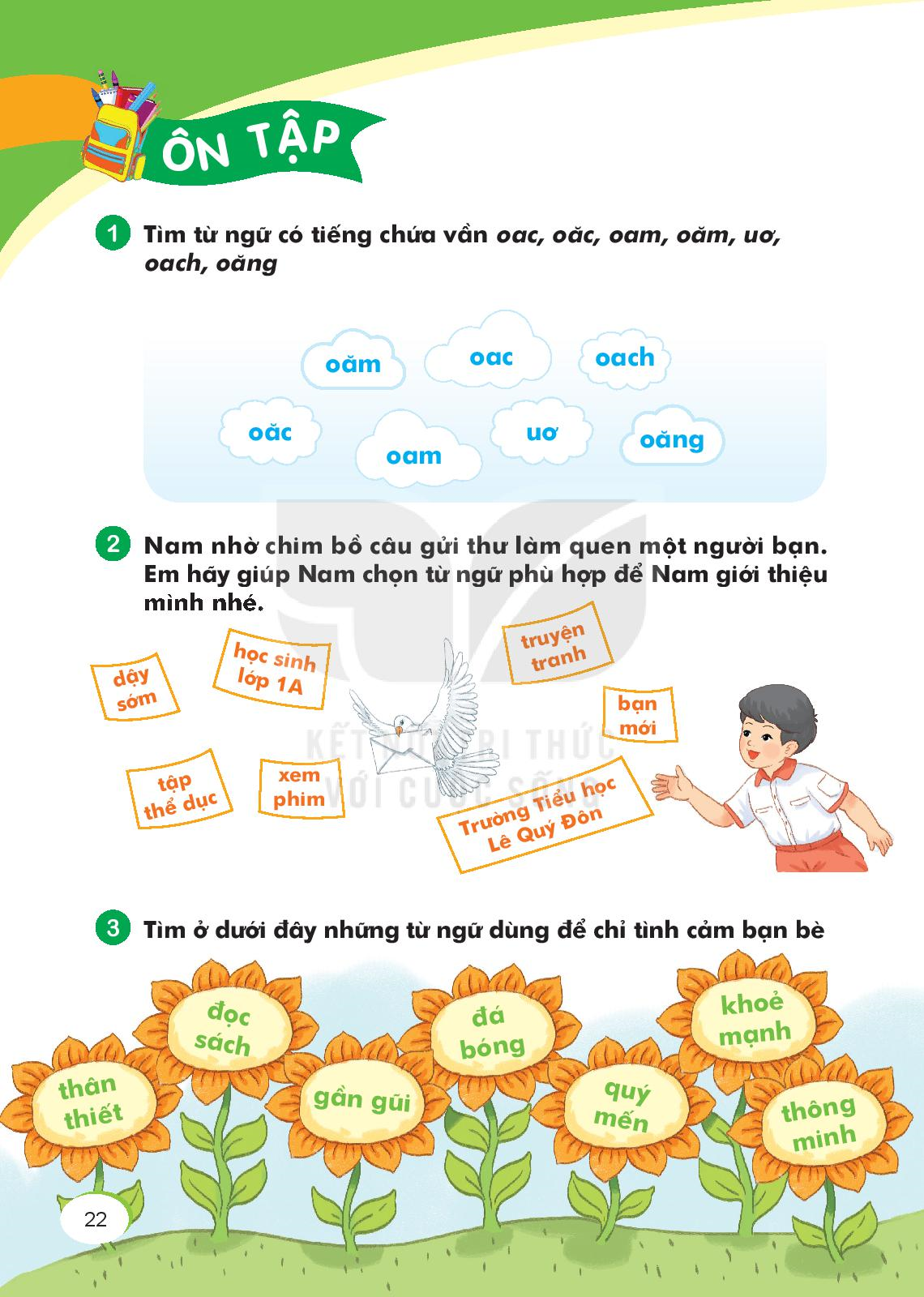 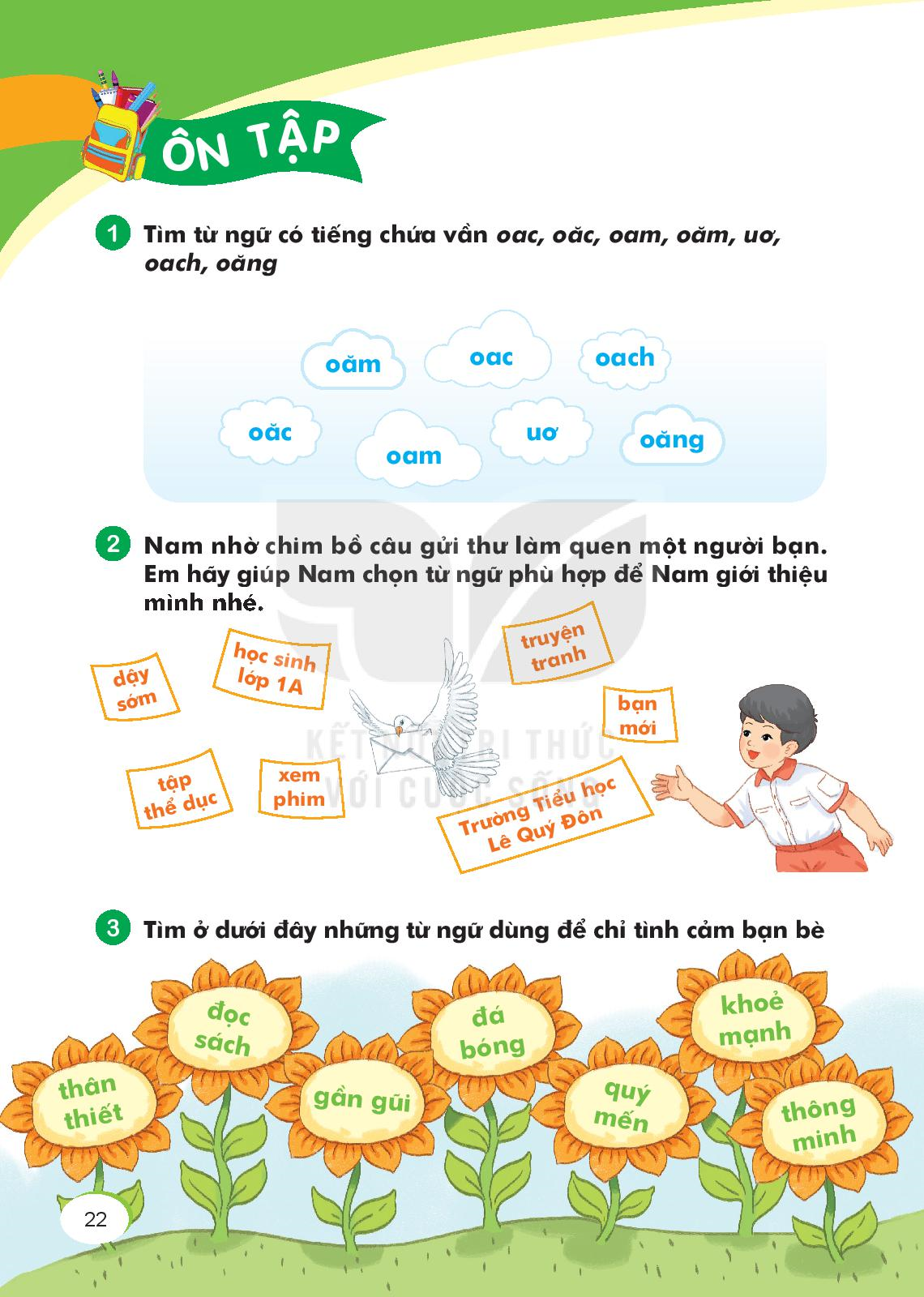 gần gũi
thân thiết
quý mến
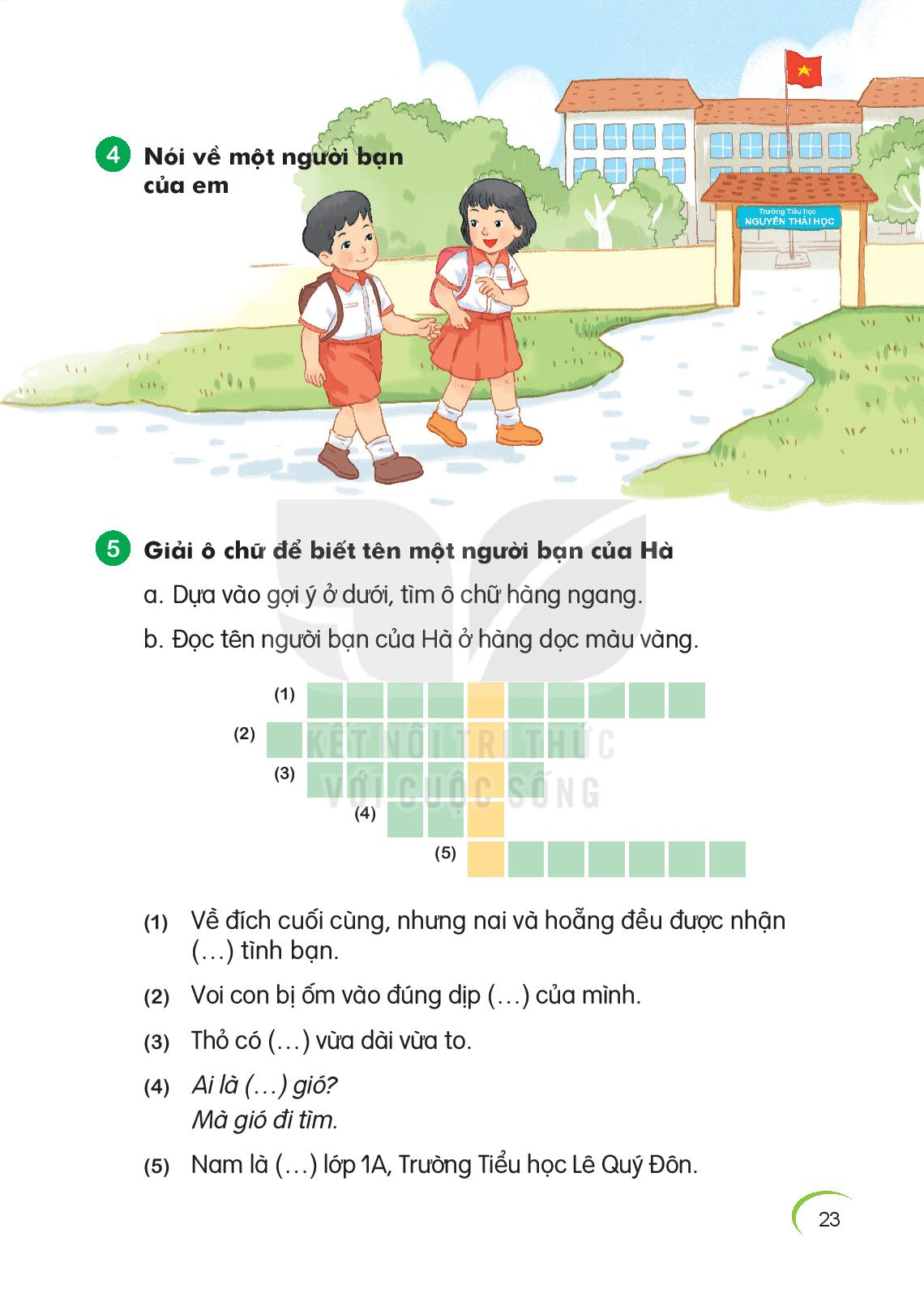 Giải ô chữ
5
a. Dựa vào gợi ý ở dưới, tìm ô chữ hàng ngang
b. Đọc tên người bạn của Hà ở hàng dọc màu vàng
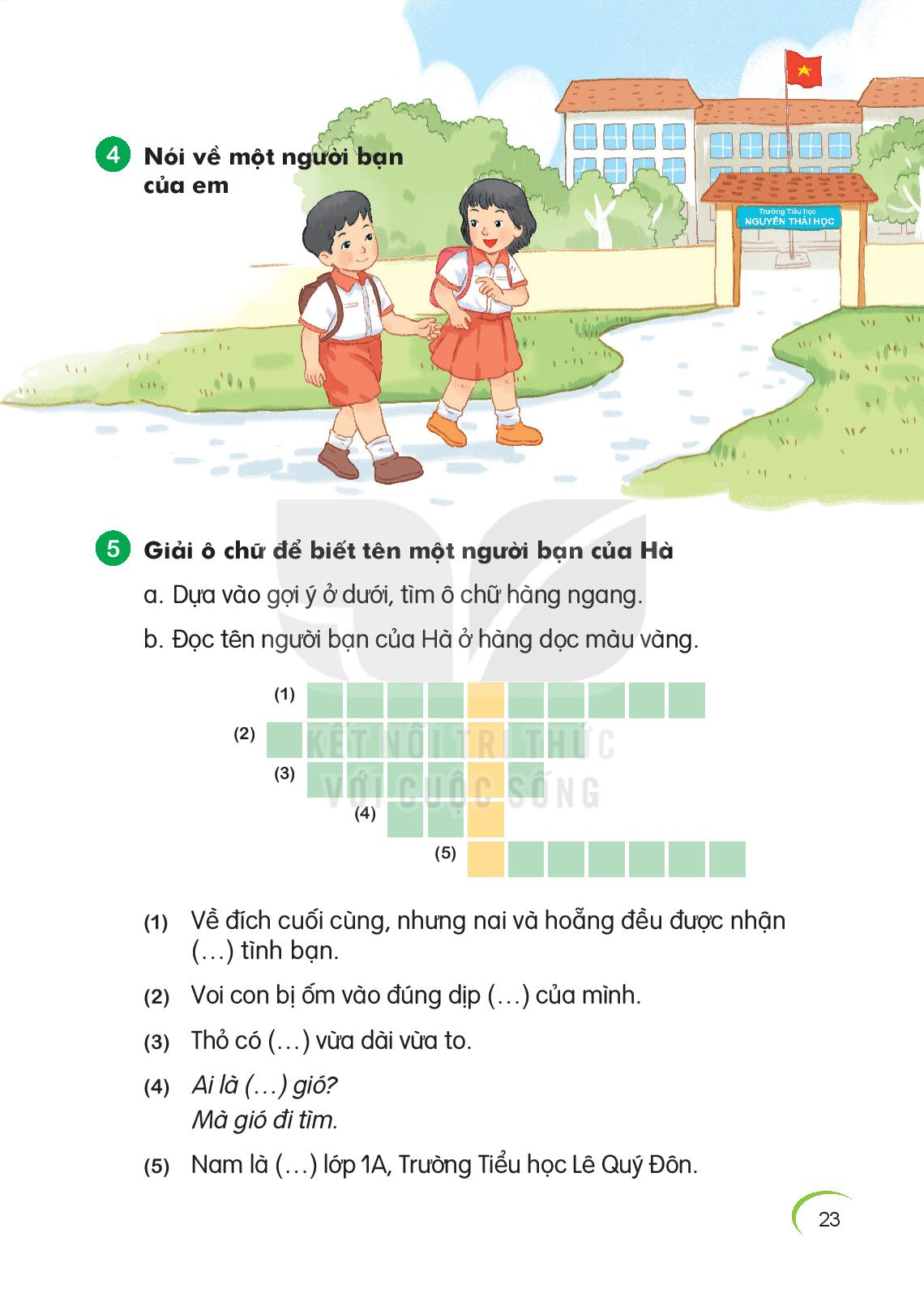 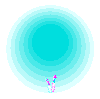 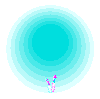 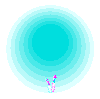 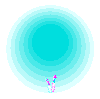 Bạn giỏi quá
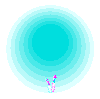 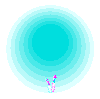 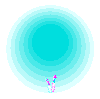 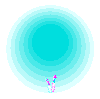 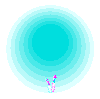 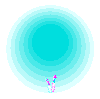 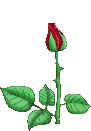 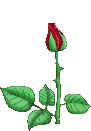 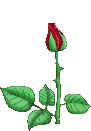 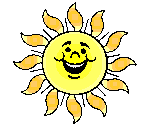 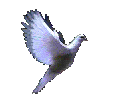 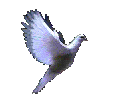 Chào các em
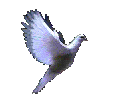 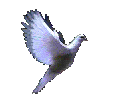 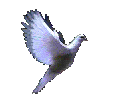 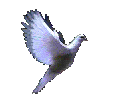 Hẹn gặp lại các em
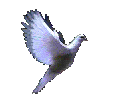 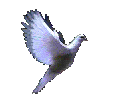 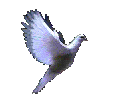 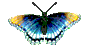 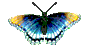 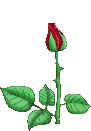 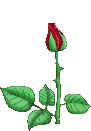 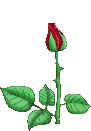 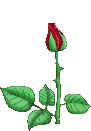 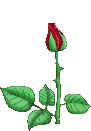 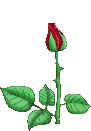 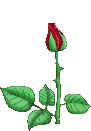 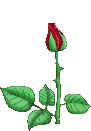